Power Flow in a Transmission Line System

		This presentation will discuss:

           Thevenin’s Theorem
		   Maximum Power Transfer          
           Conservation of Energy
		   Forward and Reflected Power
		   Matched and mismatched lines
		   VSWR, Return Loss and Reflection   	  	          Coefficient
		   Time delay
            Impedance Matching
	         Component Failures due to mismatches
 		   Transmitter protection and turn-down
Thevenin’s Theorem and  	 	 	      Conservation of Energy:	Maximum power transfer occurs when the Load impedance is 	equal to the complex conjugate of the Thevenin equivalent 	Source Impedance		For resistive terminations, maximum power transfer occurs 	when the source resistance equals the load resistance, also:	Load Power = Total Input Power  – Losses		  (PL = Pt - Ploss), Load Power is power delivered to 				  Load, and in terms of Pf and Pr:	 Load Power = Forward Power - Reflected Power - Losses		  (PL = Pf – Pr – Ploss)  	Both equations describe Conservation of Energy	After steady state is achieved; 	Load Power = Tot Power (PL = Pt) for a lossless transmission line
For a coaxial line, Z0 represents   	the Thevenin equivalent  	impedance of the coaxial cable                        then:         Maximum power transfer occurs when 			ZL also = Z0 as a pure resistor	This is defined as a “Matched System”, with		0 reflected power   		Unless otherwise noted:    This Forum will use PeP as the reference Power
Some definitions and derivations:	Special case – Lossless line:Forward Power – Power injected into the transmission line:Power, P = vrms2/R, or, in terms of peak voltage,Power, P = Vp2 / (2xR), then Forward Power for sine wave excitation is:	 Pf = Vpf2 / (2xZ0)     where Z0 = Line Impedance, Vpf is forward peak voltage, and:Reflected Power – Power rejected by the load and reflected back toward the source:	Pr = Vpr2 / (2xZ0)
Rearrange terms, solve for 	peak voltages:       		   _________		Vpf = √(2 x Pf x Z0)         	 	    __________		Vpr = √(2 x Pr x Z0)
Load Power:	Power delivered to the load:		For a resistive load:			PL = VpL2 / (2xRL)	Solving for Peak Load voltage:                                           _________			VpL = √(2 x PL x RL)	 Vpf, Vpr and VpL are peak voltages, and RL  is in Ohms
Define magnitude of Reflection 	coefficient |Γ|, Return Loss, and VSWR:		|Γ| is the ratio of reflected voltage 				divided by forward voltage 		(Some technical references use ρ instead of Γ)		|Γ| = Vpr / Vpf     ---  Vpr = |Γ| x Vpf		Return Loss in dB = -20 x LOG (|Γ|) >>> S11				Define Voltage Standing Wave Ratio (VSWR):		VSWR = ( 1 + |Γ| ) / ( 1 – |Γ| )		If Vpr = Vpf   then |Γ| = 1, and VSWR = ∞
Rearrange terms and solve for |Γ|:	|Γ| = (VSWR -1 ) / (VSWR + 1)		If |Γ| = 1, Forward Power equals 			Reflected Power, vf = vr and No 			power is delivered to the load; all of 		the power is re-sent back to the source
VSWR also represents the ratio of 	maximum and minimum peak 	voltages on a transmission line:            VSWR = vmax / vmin		where:			vmax = Vpf + |Γ| x Vpf			vmin = Vpf - |Γ| x Vpf			Vmax = Vpf ( 1 + |Γ|)			Vmin  = Vpf ( 1 - |Γ|)
Solving for VSWR and Return Loss in 	          	     terms of power: 	Since vr = |Γ|  x Vf, it can be shown that:		           Pr = |Γ|2 x Pf  Return Loss in dB can also 					be calculated as:		           RLdB = 10 x LOG (Pf / Pr), also                                            ______			|Γ| = √ (Pr / Pf)    then:   			|Γ|2 = Pr / Pf     which yields:			     Pr = |Γ|2 x Pf     Also:		         		             ______                  _______	VSWR =  [1 + √ (Pr / Pf ) ]  / [ 1 - √ (Pr / Pf )  ]	Also, for a resistive load  (antenna at or very				    close to resonance):	  VSWR = RL / Z0, or Z0 / RL whichever gives a 	                                      	                                         result greater than 1
Define Forward Transmission Loss in dB (LF dB) and Efficiency Loss in dB:	Lf dB = -10 x LOG ( 1 -|Γ|2 )   -> S21	Lf dB is also call efficiency loss in dB (ζ dB):	S21   -> Insertion Loss or Transducer gain	ζ dB = -10 x LOG (PL / Pt) or	ζ dB = 10 x LOG (Pt / PL)
Examples:	A 50 ohm transmitter connected 	to   	a lossless 50 ohm line, terminated  	in a resistive load, no matching 	device (Xmt power = 100 watts)
Xmtter
100 w
Directional
Wattmeter
Lossless line
PL
Load
Pf
Pr
Example 1:		RL = 50 ohms (matched)	Since there is no matching device (tuner),	Transmitter output (Pt = Pf), and,	Pr = 0, since there is no reflected power: 	PL = Pt = Pf  = 100 watts	VSWR = 1.0,    |Γ| = 0	Solve for Vpf  VpL, and Vpr                     _________       ___________	Vpf = √ (Pf x 2xZ0) = √ (100 x 2x50) = 100 v, 	peak;	VpL = Vpf = 100 volts peak	Vpr = 0
Directional Wattmeter reads 100 	watts Forward power and 0 watts 	Reflected power, indicating the 	matched condition.		Example 2:		Load Resistance = 100 ohms, 	 		or 25 ohms, no matching device		Determine VSWR, Vpf Vpr VpL |Γ| Pf 			 RLdB  Pr and PL
For RL = 100 ohms:		VSWR = 100 / 50 = 2.0		For RL = 25 ohms:		VSWR = 50 / 25 = 2.0	Note that both loads produce the same 	VSWR	Since VSWR for both loads is the same,	|Γ| for both loads must also be the same.	But what is the difference?
Difference is not in the magnitude of 	the reflection, but in the phase 	of the 	reflection.		If RL > Z0, Vpr is in phase with Vpf and 				adds to vpf,  VpL = Vpf + Vpr		If RL < Z0, Vpr is out of phase with Vpf and				  subtracts from Vpf,				      VpL = Vpf - Vpr			VpL is measured at the load; Vpr 				propagates back to the source 				and either adds or subtracts 				from vf depending on distance 				on the line from load
For either RL = 100 ohms or 25 ohms, assuming a 	constant power system of 100 watts:                               ____________		Vpf = √ (100 x 2x50 ) = 100 v		|Γ| = (VSWR – 1) / (VSWR + 1) 		|Γ| = (2 – 1) / ( 2 + 1) = 0.3333		Vr = |Γ| x Vf = 0.3333 x 100 = 33.333 				           volts		RLdB = - 20 x LOG (33.333 / 100) = 				9.54 dB ….. (S11)		Pf = 100 watts (assuming that Xmtr is 				    capable of delivering full power 			    into this mismatch)		Pr = |Γ|2 x 100 = 11.1 watts		PL = Pf – Pr = 100 – 11.1 = 88.9 w
Does this violate Conservation of 		Energy?  How can two different loads 	yield the same delivered power?		Validity check -> RL = 100 ohms		Vf is in phase with vr then load voltage 		adds	VL= Vf + Vr		VL = 100 + 33.333 = 133.333 volts		Since Power = Vp2 / (2xR), then,		Load Power, PL = VpL2 / (2xRL)		PL = (133.33)2 / 200 = 88.9 watts		which agrees  with the previous result
Validity check when RL = 25 ohms:	Since RL < Z0, vpr is out of phase with vpf 		and subtracts:   	VL = Vf – Vr	VL = 100 – 33.33 = 66.67 volts	PL = (66.67)2 / (2x25) = 88.9 watts, which 		also agrees with previous				Therefore, conservation of energy is not 	violated, and is validated for any equal VSWR 	condition.
Solving for Forward transmission    loss (Efficiency Loss dB or S21)	S21 = 10 x LOG (Pt / PL)	S21 = 10 x LOG (100 / 88.9)	S21 = 0.52 dBTherefore, there is a 0.52 dB loss for an ideal lossless transmission line terminated in a VSWR of 2, with no matching device.
Using min / max voltages to compute 			VSWR:		Vmax = Vpf + Vpr = 100 + 33.333		vmax = 133.333 volts		vmin = Vpf – Vpr		vmin = 100 -33.333 		vmin = 66.67 volts		VSWR = vmax / vmin		VSWR = 133.333  / 66.67 = 2
Calculate Return Loss dB using   Forward and Reflected Power:	RLdB = 10 x LOG (100 / 11.1) =	            9.54 dB	which agrees with the previous result that 	used forward and reflected voltages
Interesting case:		RL = 0 (short circuit)  Pt = 100 w	No antenna tuner and Lossless LineAs before, Pt = 100 w, Pf = Pt, and Vpf = 100 voltsSince the load is a short circuit, VpL = 0  …..Where did the voltage go?  Does this violate conservation of energy?VSWR = Z0 / RL = ∞   >>> No power is delivered to Load				since VSWR = ∞, |Γ| = 1  					and Vr = VfBut ZL < Z0, then Vpr is out of phase with Vpf at the load
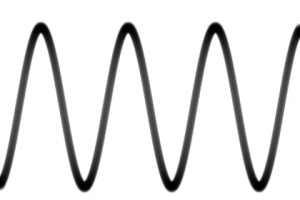 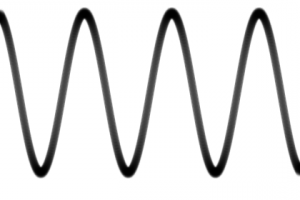 Two voltages appear at the load, Vf, and Vr, that are 	equal in amplitude and opposite in phase             vf                                     vr                                  +                         =                _____________       vL = 0 volts  They cancel and produce 0 volts (flat line)You, the observer, sees 0 volts, and assumes there is no load voltage, since you cannot separate vf and vr vr propagates back to the source generating reflected powerConservation of energy is not violated
Some important points to remember:	1. Forward power and Reflected power 		    values are constant no matter 			    position on a lossless transmission line	2. Vf and Vr are vector quantities in 			    magnitude and phase, and can only be 	  	    separately measured by using a directional 	    coupler.  The actual voltages and currents 	 	    along a mismatched transmission line will vary 	    depending on VSWR, position and / or line 	    length.
3.  For a perfectly matched lossless line, Vpf = VpL and is 	constant no matter line length or position4.  VSWR = 1, Pf = PL  Pr = 0, and |Γ| = 0 for a perfectly 	matched lossless line5.  System efficiency, (ζ), can be calculated from:	ζ = {PL / Pt} x 100%6.  Efficiency Loss in dB (LdB) is calculated from:	-10 x LOG (ζ /100) and is the same as Forward 	transmission loss (S21), in dB	 7.  When an antenna tuner is used, Reflected Power is not lost 	power, and may contribute to power delivered to the load	(Will be discussed later in this presentation)
8.  For a lossless line, VSWR is constant, and does 	not change 	with line length.9.   Effective radiated power from an antenna is the 	product of power delivered to the antenna, 	(Load Power), times the isotropic antenna 	gain, where	 antenna gain (directivity), is 	expressed as a power ratio		ERP = PL x Ga        	If antenna gain is in dB, (dBi), then		ERP = PL x 10(dBi/10)
Transmission Line Time delay	Fundamental wave equation:	d = c0 x t	(Distance = rate x time)	d =Distance of travel in meters	c0 = speed of light in free space, ≈ (3 x 108 meters / sec)	t = time in seconds 		Solving for t, and redefining t as time delay (td):	td= d / c0 in free space	but waves travel slower in cable due to the	velocity factor (VF)	Then, in cable, substituting cable length in feet as	distance, (Lfeet = d, 1 meter ≈ 3.2808 feet)	One way Time delay in nano seconds:	td nsec = 1.0157 x Lfeet / VF
Two special cases:	1.  Line length an integer number of half 				waves long, (Integers, 1, 2, 3, 4, etc.):	Since free space wavelength, λ0 = c0 / FHz 	Using feet and MHz, λ0 feet = 984.3 / FMHz	In transmission lines, velocity of propagation is 	reduced by velocity factor, VF, then: 		λcable = 984.3 x VF / FMHz,			and ½ λcable= 492.15 x VF / ( FMHz)	Conditions on a lossless transmission line repeat 	every integer number of half wave lengths of line;	lines that are an integer number of half waves long 	are called Impedance Repeaters
2.	Odd number of Quarter wave lengths of line,	 (N =1, 3, 5, 7, etc):		¼ λ cable = 246.08 x VF / FMHz	Conditions on the line invert every odd number of 	quarter waves of line.  For example, Vmax 		becomes Vmin and vice-versa every odd multiple 	of quarter wave lengths along the line.	Therefore line lengths that are an odd numbers of 	quarter wavelengths long are called Impedance 	Inverters.
Power Flow Analysis in Systems using 	an Antenna Tuner, and lossy 	 	  	transmission line		Analysis is more complex since Forward 		and Reflected Voltages are modified by the 		impedance matching action of the tuner, 		and also, Vpf and Vpr voltages are 			attenuated as they travel along the line.  		Results are facilitated by using a 			spreadsheet
Definition of Impedance Matching:  Impedance matching device satisfies 2 conditions:	1. Transform output voltage and 			                	    current (vout and iout to new values of vin and iin	2.  Satisfy condition #1, above, in a 				lossless fashion so that Pin = Pout	Input Impedance, Zin = vin / iin	Output Impedance, Zout = vout / iout	For resistive sources and loads:	Pin = vin x iin	Pout = vout x iout  	If matching circuit is ideal and has no loss:    			 vin x iin = vout x iout
Antenna System for Analysis:	Note location of Directional Wattmeter, after 	       the Antenna Tuner:
Xmtter
100 w
Antenna
Tuner
Directional
Wattmeter
Lossy line
PL
Load (Ant)
Failure?
Pf
Pr
Failure?
Examine what happens in a 	transmission line when the Antenna 	Tuner is adjusted for  a perfect match	Spreadsheet will look for possible failures in 		the Antenna Tuner and / or Antenna system		due to mismatches in the system, and 			calculate power flow within the antenna / 		transmission line system.  		The antenna system includes:			Baluns / Ununs			Traps / Loading Coils			Stubs / Phasing lines			Etc.
Case studies:		For all 7 cases:		Tuner / Antenna rated at 300 watts, 		100 watt transmitter (no turn-down)			1.  VSWR = 1, ≈ Lossless Line			2.  VSWR = 1, 50 feet of line, 			     		        0.6 dB loss / 100 ft			3.  VSWR = 2, same line as 2			4.  VSWR = 3, same line as 2			5.  VSWR = 10, same line as 2			6.  VSWR = 20, same line as 2			7.  VSWR = 20 ≈ Lossless line
Final Comments:	Why do some transmitters need to reduce 		output power when loaded in a relatively minor	mismatch?	For example a VSWR of 2 produces only 	about 11% reflected power, yet most 	manufacturers favor turn-down starting at about 	2.0 VSWR, some even at a VSWR of 1.5	Are transmitter designs so marginal that they 	cannot tolerate 11% or less reflected energy?
Consider a VSWR of 2, which corresponds to a |Γ| of 0.3333; where maximum voltage or current in this system is 33.33% higher than nominal rated. So failures could result from excess voltage or current, and not necessarily only due to reflected power.Vacuum tube final amplifiers are more tolerant of mismatch, and are usually more rugged.  Regardless, tubes operate at high B+ voltages and other components in the amplifier may operate at high RF current levels; where a 33% increase could be damaging.  Thus, most tube amplifiers still require some type of protection.Also, tube circuits are high impedance output stages that require a form of matching to drive low impedance loads.  In other words, the antenna tuner is built in to the amplifier as part of the design; they can adjust the output matching network (PI network), to accommodate a up to ≈ 10 to 1 VSWR.
Solid state output amplifiers are usually broadband devices that are designed to provide power into a rated load.  They do not have a tuned matching network built into the output, and can be modeled as current sources.These amplifiers are designed to operate within a required “Load Line” range, for rated output, rated efficiency, and dissipated power.Outside of this Load Line region, efficiency deteriorates rapidly, and device dissipation quickly rises, and could over heat the solid state junction ( in less than 1 msec)So, solid state amplifiers not only have to contend with excess voltage and/or current due to mismatches, but also have to contend with efficiency degradation.  Thus, power turn down may be necessary to protect the devices.
Questions or Comments?
Email me if you want a copy of this 	presentation or spreadsheet:		dmkozma@optonline.net		Thank you and hope		 to see you on the air.		      Mike     WY2U